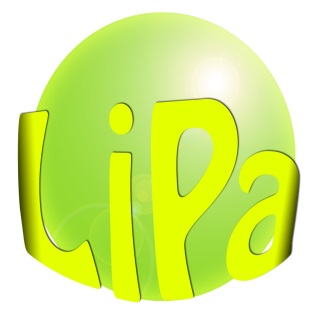 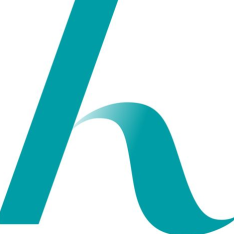 Seurafoorumi 3.3.2015
Liikunnan ajankohtaistapahtuma
Liikuntapalvelujen henkilöstömuutoksia
Teemu Koskimäki liikuntasihteerinä 5.3.2015-29.2.2016

Minna Kalmari liikuntapäällikkönä 5.3.2015-29.2.2016
Investoinnit 2015-2016
Uimalan peruskorjaus,3 M € 
Villatehtaan liikuntatilan varustaminen
Ulkoilureittien opastussuunnitelma,30 000 €
Pyöräharjoittelurata, Kankuri, 30 000 €
Martin huoltorakennus, 250 000 €
Vehkojan lähiliikuntapaikka, 160 000 €
Villatehtaan liikunta- ja kulttuuritilat
Tilat käytössä 1.3.2015 alkaen, nyrkkeily ja paini aloittaa harjoittelun 1.4.2015 
Päiväkäyttö klo 8-16: varhaiskasvatus ja koululaiset, iltakäyttö klo 16-22
Tilavaraukset, kulkulätkät ja avaimet (vastuuhenkilölista) tilavaraamon kautta 
Huom. Sisäovet pidettävä auki, ei saa lukita!
Hinnat 5-10 €/tunti riippuen tilojen koosta 
Käyttäjät: kommentteja, välinehankintaehdotuksia yms. toivotaan, jotta saadaan rutiinit toimimaan, kiitos!
Uimalan peruskorjaus,1. vaihe
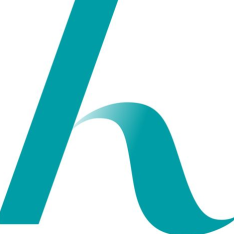 Alustava aikataulu elokuu 2015-maaliskuu 2016, jolloin uimala on suljettu 
Puku-, pesu- ja löylytilat remontoidaan, siltavaraus Rantasipiin
Kustannusarvio 3 M € + valtiolta
   haettu 0,7 M €
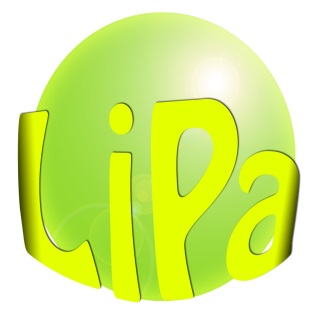 Salivuoroista
Peruutukset: vakiovuoroja voi peruuttaa myönnettyjen vakiovuorojen alkamisen jälkeen ainoastaan seuran luopuessa vuorosta kokonaan. Tällöin peruutuksesta on ilmoitettava tilavaraamoon kaksi viikkoa ennen vuoron lopettamista. Kahden viikon peruutusaika koskee myös syys- ja talvilomaviikon vakiovuoroja.
Päätökset: huhtikuun aikana
Salivuorojen vahvistaminen 31.5.2015 mennessä
Ottelu-, tilapäis- ja alustavien varausten peruutukset on ilmoitettava tilavaraamoon kahta viikkoa ennen tapahtuman ajankohtaa.
Siivous: Siivoussetit hankittu syksyllä 2014 kaikille kouluille. Siivousta lisätty Hakalassa, Puolimatkassa ja Tapainlinnassa (Vehkoja ei onnistunut aikataulusyistä)
Tilavaraamon kuulumisia
Älä laita kiviä, mattoa tai harjanvarsia oven väliin!
Rikkoutuneet liikuntavälineet, ilmoitus suoraan tilavaraamoon: tilavaraamo@hyvinkaa.fi
Iltasiivous, siivoussetit löytyvät kouluilta 
 Vahtimestari Jorma Luukkola, p. 040 674 4118 
Kesä 2015: Vehkoja kiinni koko kesän, Martissa huolletaan nostolaitteet ja –verhot,  katsomot. Muissa saleissa lakkauksia kesä-heinäkuussa, aikataulu tarkentuu myöhemmin.
Kesän 2015 tapahtumat
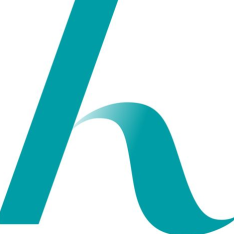 Koululaisten päättäritapahtuma 22.5. 
Karjalaisten kesäjuhla 13.-14.6.
Katukoris 13.6. 
Itä-Länsi 26.-28.6., Tapahtumatori, info 25.3. 
Petanquen SM-kisat 29.6.-4.7.
Taitoliikuntakeskus, Mika Mannerjoki
ITF-turnaus heinäkuun lopulla 
Katusäbäkiertue 11.7. 
Euroliigan avajaiset 9.5.
Euroliigan päätöstapahtuma 12.9.
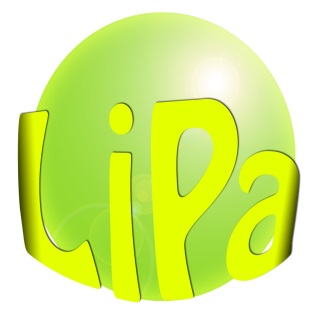 Muuta
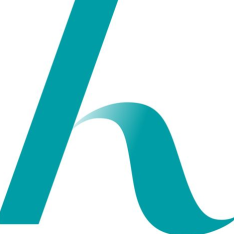 Avustukset: Toiminta-avustus maaliskuun loppuun mennessä, alle 18-vuotiaat. Viisi satunnaista seuraa tarkastetaan.
Ulkoilumaja-avustus haetaan maaliskuun loppuun mennessä, avustus kulujen mukaan
Viestintä: Urheiluseurat tiedottavat -palsta löytyy liikunnan nettisivuilta. Wilmassa (koululaisten reissuvihko) on pysyvä linkki tuolle sivulle. Lähetä ilmoituksesi osoitteeseen viestinta@hyvinkaa.fi
Menestyneiden palkitseminen: uusi toimintaohje 1.12.2014 alkaen 
Pj-palaverit:syksyllä 11.11.2014 ja keväällä 22.1.2015 
Seuraava seurafoorumi 9.9.2015 klo 18.00
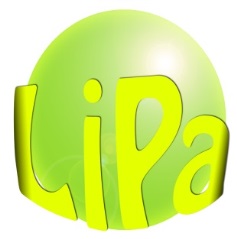 Kiitos & reipasta kevään jatkoa!